Безопасность в цифровом мире
В современном мире, где цифровые технологии проникают во все сферы нашей жизни, обеспечение безопасности в цифровом пространстве становится критически важным. Это включает защиту личных данных, предотвращение кибератак и обеспечение конфиденциальности информации. В данной презентации рассматриваются основные угрозы, методы защиты и лучшие практики для поддержания безопасности в цифровом мире, что позволяет пользователям и организациям эффективно защищать свои ресурсы и данные.
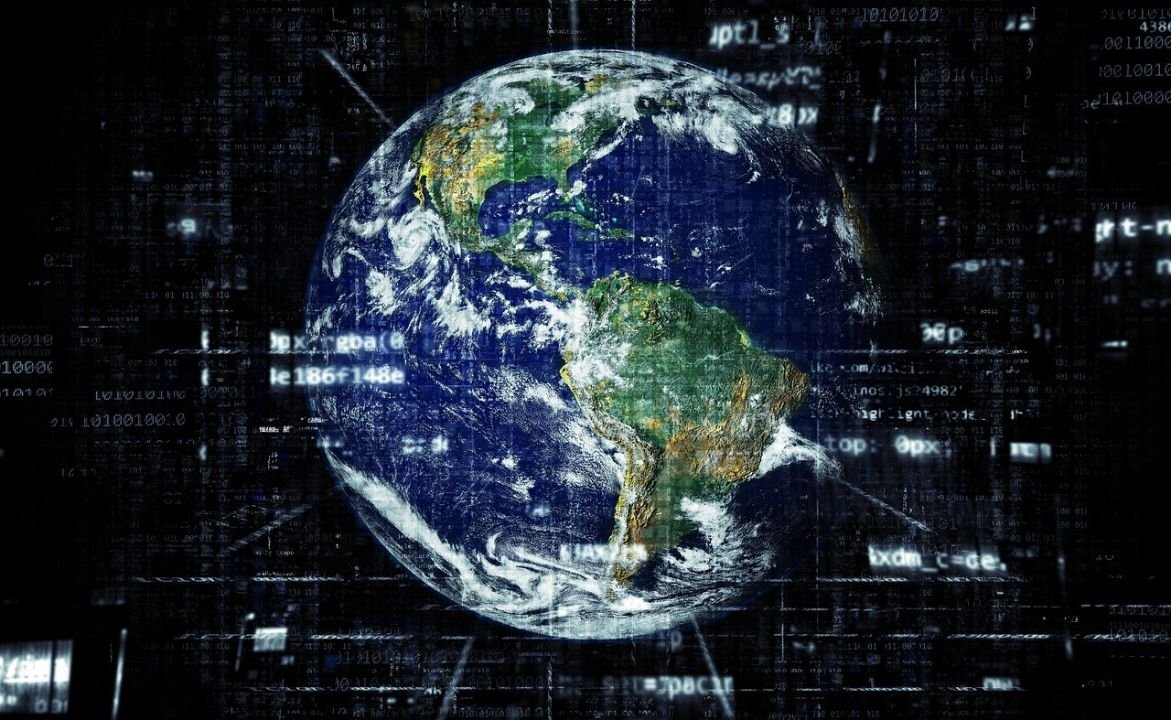 Основные угрозы в цифровом мире
Современные пользователи сталкиваются с множеством угроз, таких как фишинг, вирусы, шпионское ПО и атаки на сетевые системы. Фишинговые атаки направлены на получение конфиденциальной информации, таких как пароли и данные кредитных карт, путем обмана пользователей. Вирусы и шпионское ПО могут нанести значительный ущерб, нарушая работу систем и крадя личные данные. Атаки на сетевые системы, такие как DDoS-атаки, могут парализовать работу веб-сайтов и сервисов, делая их недоступными для пользователей.
Фишинговые атаки
Фишинговые атаки представляют собой одну из наиболее распространенных угроз в цифровом мире. Злоумышленники используют поддельные электронные письма, сообщения и веб-сайты, чтобы обмануть пользователей и заставить их предоставить конфиденциальную информацию. Например, пользователь может получить электронное письмо, якобы от банка, с просьбой подтвердить данные своей кредитной карты. При попытке выполнить эту просьбу, пользователь попадает на поддельный сайт, где его данные крадут.
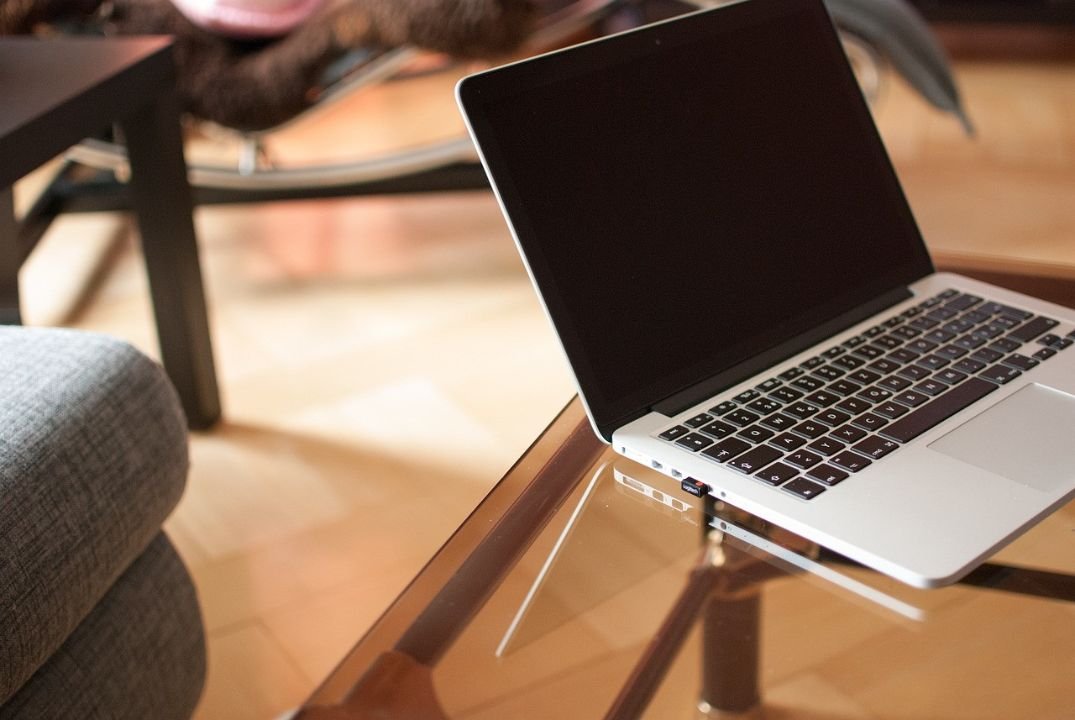 Вирусы и вредоносное ПО
Вирусы и вредоносное ПО представляют собой программное обеспечение, созданное для нанесения ущерба компьютерным системам. Вирусы могут распространяться через зараженные файлы, электронные письма и загружаемые программы, вызывая сбои в работе системы, кражу данных и повреждение файлов. Например, вирус может автоматически отправлять копии себя на все контакты в адресной книге пользователя, распространяясь среди его знакомых.
Шпионское ПО
Шпионское ПО, или шпионские программы, предназначены для несанкционированного сбора информации с компьютеров пользователей. Эти программы могут отслеживать действия пользователя, записывать нажатия клавиш, делать скриншоты и передавать собранные данные злоумышленникам. Например, шпионское ПО может быть установлено на компьютер через зараженное приложение, и пользователь даже не будет знать о его присутствии, пока не начнет замечать странное поведение системы.
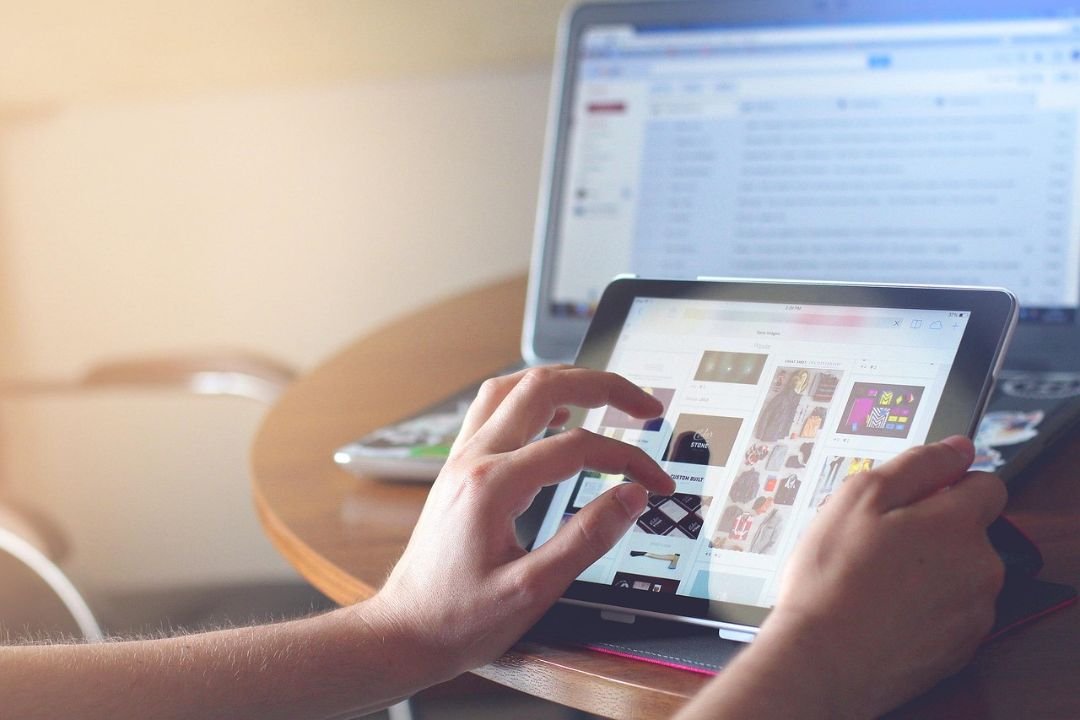 Атаки на сетевые системы
Атаки на сетевые системы, такие как DDoS-атаки, направлены на перегрузку серверов и сетевых ресурсов, делая их недоступными для пользователей. В таких атаках злоумышленники используют множество зараженных компьютеров для отправки огромного количества запросов на целевой сервер, что приводит к его перегрузке и отказу в обслуживании. Например, интернет-магазин может стать жертвой DDoS-атаки в период распродаж, что приведет к потере доходов и ухудшению репутации.
Методы защиты от фишинговых атак
Для защиты от фишинговых атак важно использовать антивирусное ПО, которое может обнаруживать и блокировать подозрительные электронные письма и веб-сайты. Также рекомендуется быть внимательным при открытии писем и переходах по ссылкам, особенно если они содержат подозрительные призывы к действию. Например, перед вводом данных на сайте, стоит проверить его подлинность, обратив внимание на адресную строку и наличие SSL-сертификата.
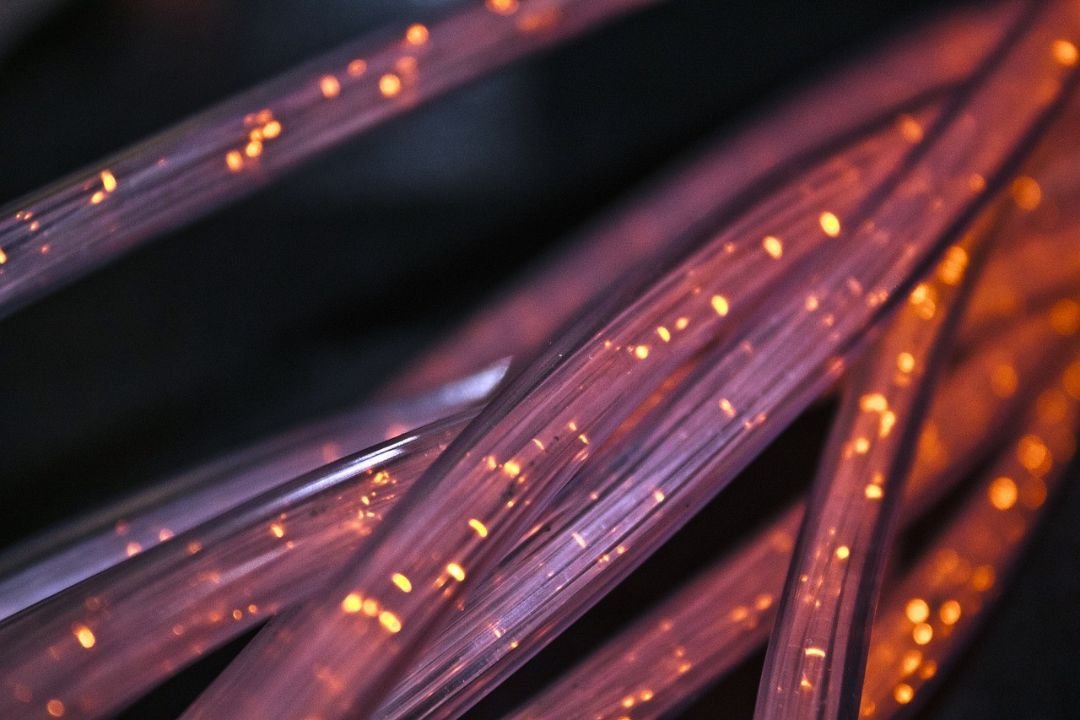 Защита от вирусов и вредоносного ПО
Для защиты от вирусов и вредоносного ПО необходимо регулярно обновлять антивирусное ПО и проводить сканирование системы на наличие угроз. Также важно избегать загрузки и установки программ из ненадежных источников, а также быть осторожным при открытии вложений в электронных письмах. Например, перед установкой нового приложения стоит проверить его репутацию и отзывы других пользователей.
Предотвращение установки шпионского ПО
Для предотвращения установки шпионского ПО рекомендуется использовать надежные антивирусные программы, которые могут обнаруживать и удалять шпионские программы. Также важно быть осторожным при установке новых приложений и избегать скачивания программ из ненадежных источников. Например, перед установкой нового приложения стоит проверить его репутацию и отзывы других пользователей, а также обратить внимание на разрешения, которые оно запрашивает.
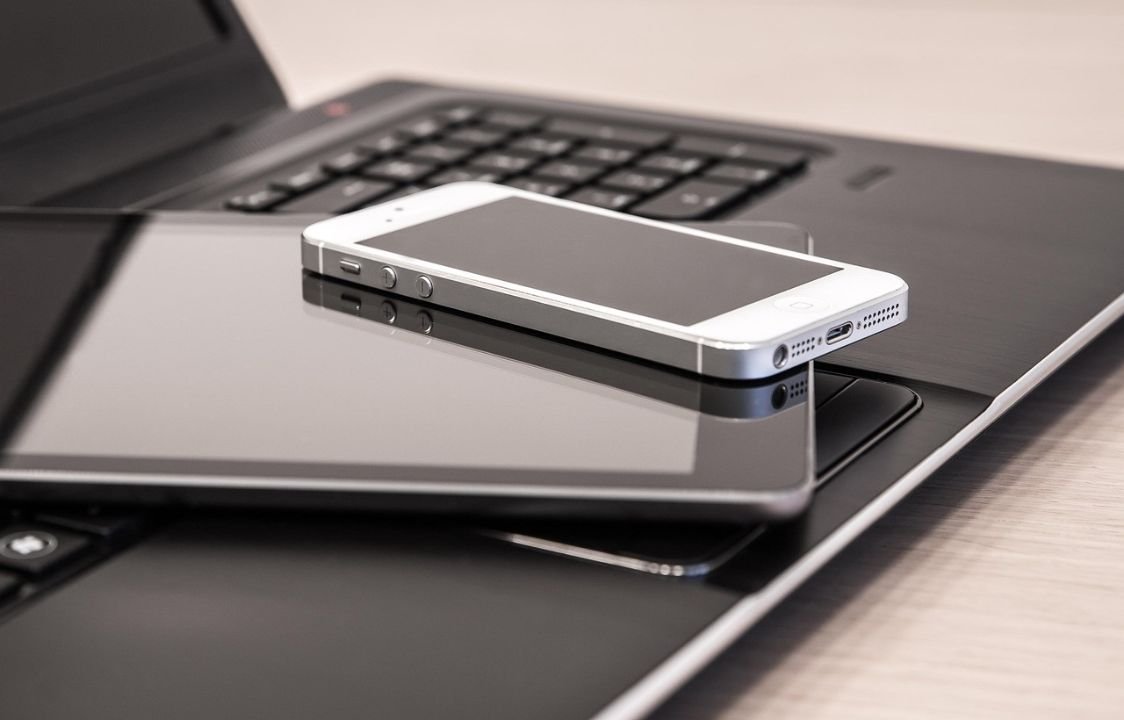 Защита от атак на сетевые системы
Для защиты от атак на сетевые системы необходимо использовать специализированные решения, такие как системы обнаружения и предотвращения вторжений (IDS/IPS). Эти системы могут обнаруживать и блокировать подозрительные запросы, предотвращая перегрузку серверов. Также важно регулярно обновлять программное обеспечение и использовать надежные пароли для доступа к сетевым ресурсам. Например, интернет-магазин может использовать системы IDS/IPS для защиты от DDoS-атак, что позволит обеспечить бесперебойную работу сайта.
Лучшие практики для обеспечения безопасности
Для обеспечения безопасности в цифровом мире важно следовать лучшим практикам, таким как использование сложных паролей, регулярное обновление программного обеспечения и обучение сотрудников основам кибербезопасности. Например, организация может провести тренинг для сотрудников, где будут рассмотрены основные угрозы и методы их предотвращения, что позволит повысить общую безопасность компании.
Заключение
В заключение, обеспечение безопасности в цифровом мире требует комплексного подхода, включающего использование современных технологий, регулярное обновление программного обеспечения и обучение пользователей основам кибербезопасности. Следуя этим рекомендациям, можно значительно снизить риски, связанные с кибератаками, и защитить свои данные и ресурсы от несанкционированного доступа. Важно помнить, что безопасность в цифровом мире — это постоянный процесс, требующий внимания и усилий со стороны всех участников.